Decision Trees on MapReduce
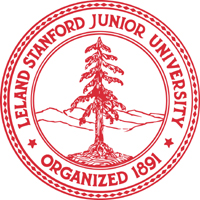 CS246: Mining Massive Datasets
Jure Leskovec, Stanford University
http://cs246.stanford.edu
Decision Tree Learning
2/21/18
Jure Leskovec, Stanford CS246: Mining Massive Datasets, http://cs246.stanford.edu
2
Decision Trees
A Decision Tree is a tree-structured plan of a set of attributes to test in order to predict the output
A
yes
no
X(1)<v(1)
C
Y=0.42
X(2){v(2), v(3)}
D
F
F
G
H
I
2/21/18
Jure Leskovec, Stanford CS246: Mining Massive Datasets, http://cs246.stanford.edu
3
Decision Trees (1)
Decision trees:
Split the data at eachinternal node
Each leaf node makes a prediction
Lecture today:
Binary splits: X(j)<v
Numerical attrs.
Regression
A
yes
no
X(1)<v(1)
C
Y=0.42
X(2)<v(2)
D
F
X(3)<v(4)
X(2)<v(5)
F
G
H
I
2/21/18
Jure Leskovec, Stanford CS246: Mining Massive Datasets, http://cs246.stanford.edu
4
How to make predictions?
Input: Example xi
Output: Predicted yi’

“Drop” xi down the tree until it hits a leaf node

Predict the valuestored in the leafthat xi hits
A
yes
no
X(1)<v(1)
C
Y=0.42
X(2)<v(2)
D
F
X(3)<v(4)
X(2)<v(5)
F
G
H
I
2/21/18
Jure Leskovec, Stanford CS246: Mining Massive Datasets, http://cs246.stanford.edu
5
Decision Trees Vs. SVM
Alternative view:
v3
A
+
+
+
+
–
–
+
X1<v1
+
+
+
–
+
+
+
–
C
+
F
X2<v2
+
–
+
+
+
+
X2<v3
v1
–
Y=+
Y=+
Y=--
D
+
+
–
–
–
–
+
+
–
X2<v4
+
–
–
+
–
–
Y=--
+
H
–
X1
v5
X1<v5
+
+
–
–
+
+
+
+
–
Y=+
+
Y=--
+
+
+
+
–
+
+
–
+
+
+
v2
v4
X2
Jure Leskovec, Stanford CS246: Mining Massive Datasets, http://cs246.stanford.edu
2/21/18
6
[Speaker Notes: HAVE A PICTURE OF THE TREE TOGETHER WITH THE ANIMATION!!]
How to construct a tree?
How to construct a tree?
Training dataset D*, |D*|=100 examples
# of examples traversing the edge
A
|D|=90
|D|=10
X(1)<v(1)
Y=0.42
B
C
|D|=45
|D|=45
X(2)<v(2)
D
E
|D|=25
|D|=30
|D|=20
|D|=15
X(2)<v(5)
X(3)<v(4)
F
G
H
I
2/21/18
Jure Leskovec, Stanford CS246: Mining Massive Datasets, http://cs246.stanford.edu
8
How to construct a tree?
Imagine we are currentlyat some node G
Let DG be the data that reaches G
There is a decision we haveto make: Do we continue building the tree?
If yes, which variable and which value do we use for a split?
Continue building the tree recursively
If not, how do we make a prediction?
We need to build a “predictor node”
A
B
C
D
E
F
G
H
I
2/21/18
Jure Leskovec, Stanford CS246: Mining Massive Datasets, http://cs246.stanford.edu
9
3 steps in constructing a tree
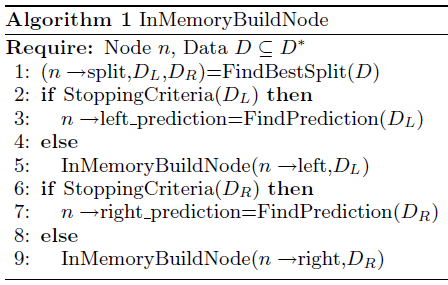 BuildSubtree
(1)
(2)
(3)
BuildSubtree
BuildSubtree
Requires at least a single pass over the data!
2/21/18
Jure Leskovec, Stanford CS246: Mining Massive Datasets, http://cs246.stanford.edu
10
How to construct a tree?
A
|D|=90
|D|=10
X(1)<v(1)
.42
B
C
|D|=45
|D|=45
X(2)<v(2)
D
E
|D|=25
|D|=30
|D|=20
|D|=15
X(2)<v(5)
X(3)<v(4)
F
G
H
I
2/21/18
Jure Leskovec, Stanford CS246: Mining Massive Datasets, http://cs246.stanford.edu
11
[Speaker Notes: For ordered domains sort X(i) and consider a split between each pair of adjacent values
For categorical X(i) find best split based on subsets]
How to construct a tree?
(1) How to split? Pick attribute & value that optimizes some criterion
Classification:Information Gain
Measures how mucha given attribute X tells us about the class Y 
IG(Y | X) : We must transmit Y over a binary link. How many bits on average would it save us if both ends of the line knew X?
A
|D|=90
|D|=10
X(1)<v(1)
.42
B
C
|D|=45
|D|=45
X(2)<v(2)
D
E
|D|=25
|D|=30
|D|=20
|D|=15
X(2)<v(5)
X(3)<v(4)
F
G
H
I
2/21/18
Jure Leskovec, Stanford CS246: Mining Massive Datasets, http://cs246.stanford.edu
12
Why Information Gain? Entropy
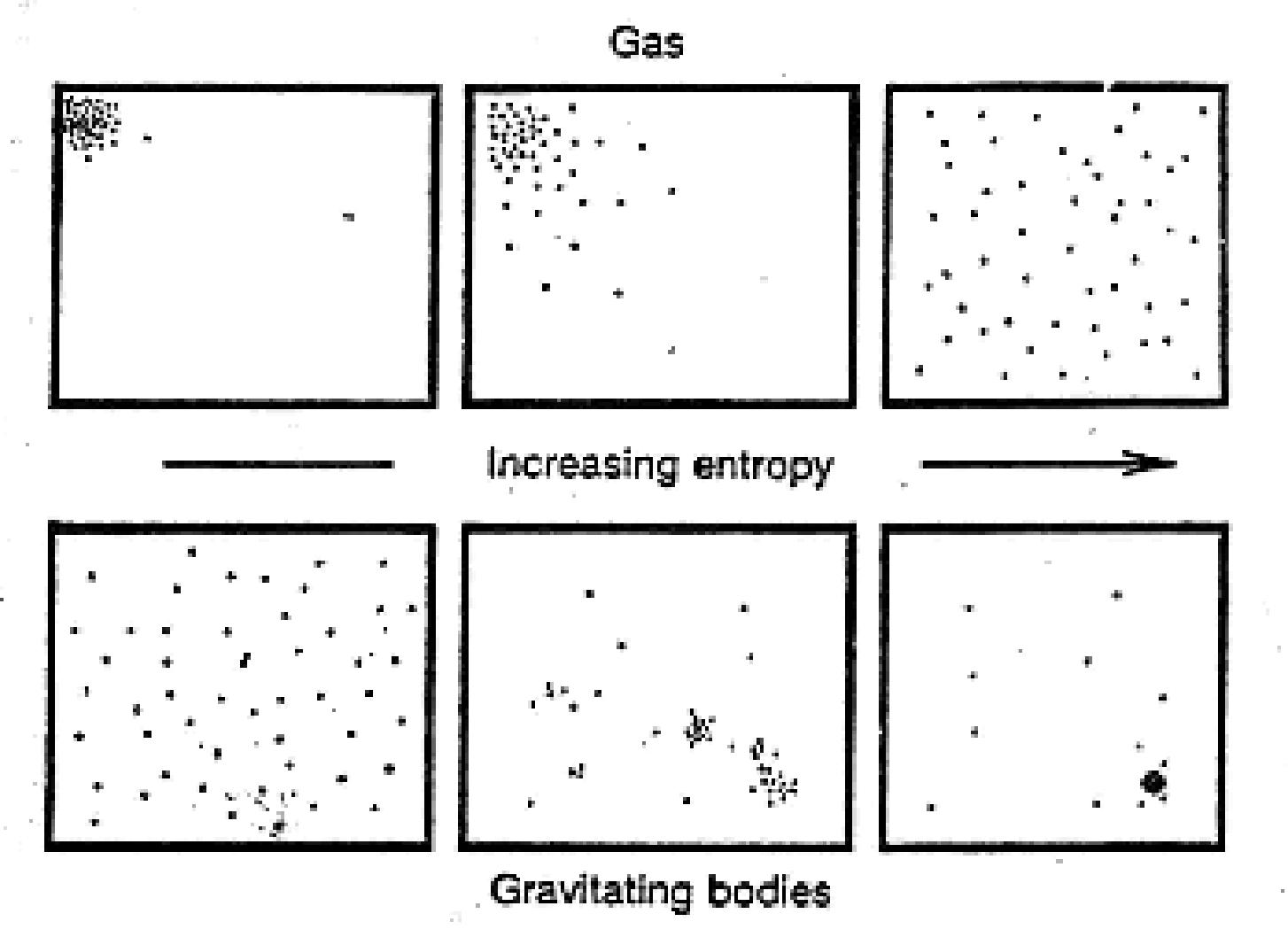 Low entropy
High entropy
2/21/18
Jure Leskovec, Stanford CS246: Mining Massive Datasets, http://cs246.stanford.edu
13
Why Information Gain? Entropy
2/21/18
Jure Leskovec, Stanford CS246: Mining Massive Datasets, http://cs246.stanford.edu
14
Why Information Gain? Entropy
2/21/18
Jure Leskovec, Stanford CS246: Mining Massive Datasets, http://cs246.stanford.edu
15
Why Information Gain?
2/21/18
Jure Leskovec, Stanford CS246: Mining Massive Datasets, http://cs246.stanford.edu
16
Why Information Gain?
2/21/18
Jure Leskovec, Stanford CS246: Mining Massive Datasets, http://cs246.stanford.edu
17
Why Information Gain?
2/21/18
Jure Leskovec, Stanford CS246: Mining Massive Datasets, http://cs246.stanford.edu
18
What is Information Gain used for?
2/21/18
Jure Leskovec, Stanford CS246: Mining Massive Datasets, http://cs246.stanford.edu
19
3 steps in constructing a tree
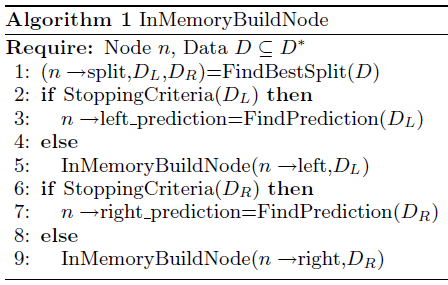 BuildSubtree
(1)
(2)
(3)
BuildSubtree
BuildSubtree
2/21/18
Jure Leskovec, Stanford CS246: Mining Massive Datasets, http://cs246.stanford.edu
20
When to stop?
(2) When to stop?
Many different heuristic options
Two ideas:
(1) When the leaf is “pure”
The target variable does notvary too much: Var(yi) < 
(2) When # of examples in the leaf is too small
For example, |D| 100
A
|D|=90
|D|=10
X(1)<v(1)
.42
B
C
|D|=45
|D|=45
X(2)<v(2)
D
E
|D|=25
|D|=30
|D|=20
|D|=15
X(2)<v(5)
X(3)<v(4)
F
G
H
I
2/21/18
Jure Leskovec, Stanford CS246: Mining Massive Datasets, http://cs246.stanford.edu
21
How to predict?
(3) How to predict?
Many options 
Regression:
Predict average yi of the examples in the leaf
Build a linear regression modelon the examples in the leaf
Classification: 
Predict most common yi of the examples in the leaf
A
|D|=90
|D|=10
X(1)<v(1)
.42
B
C
|D|=45
|D|=45
X(2)<v(2)
D
E
|D|=25
|D|=30
|D|=20
|D|=15
X(2)<v(5)
X(3)<v(4)
F
G
H
I
2/21/18
Jure Leskovec, Stanford CS246: Mining Massive Datasets, http://cs246.stanford.edu
22
Building Decision Trees Using MapReduce
Problem: Building a tree
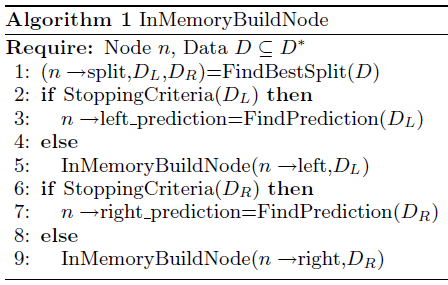 BuildSubTree
Given a large dataset with hundreds of attributes
Build a decision tree!

General considerations:
Tree is small (can keep it memory):
Shallow (~10 levels)
Dataset too large to keep in memory
Dataset too big to scan over on a single machine
MapReduce to the rescue!
BuildSubTree
BuildSubTree
2/21/18
Jure Leskovec, Stanford CS246: Mining Massive Datasets, http://cs246.stanford.edu
24
Today’s Lecture: PLANET
Parallel Learner for Assembling Numerous Ensemble Trees [Panda et al., VLDB ‘09]
A sequence of MapReduce jobs that builds a decision tree
Setting:
Hundreds of numerical (discrete & continuous, but not categorical) attributes
Target variable is numerical: Regression
Splits are binary: X(j) < v
Decision tree is small enough for each Mapper to keep it in memory
Data too large to keep in memory
2/21/18
Jure Leskovec, Stanford CS246: Mining Massive Datasets, http://cs246.stanford.edu
25
PLANET Architecture
Keeps track of the model and decides how to grow the tree
Master
A
Model
Attribute metadata
B
C
Intermediate results
D
E
Input data
F
G
H
I
MapReduce: Given a set of splitcandidates compute their quality
MapReduce
2/21/18
Jure Leskovec, Stanford CS246: Mining Massive Datasets, http://cs246.stanford.edu
26
PLANET: Building the Tree
The tree will be built in levels
One level at a time:




Steps:
1) Master decides candidate splits (n, X(j), v)
2) MapReduce computes quality of those splits
3) Master then grows the tree for a level
4) Goto 1)
D
j
DL
DR
A
X(j) < v
B
C
D
E
F
G
H
I
2/21/18
Jure Leskovec, Stanford CS246: Mining Massive Datasets, http://cs246.stanford.edu
27
Decision trees on MapReduce
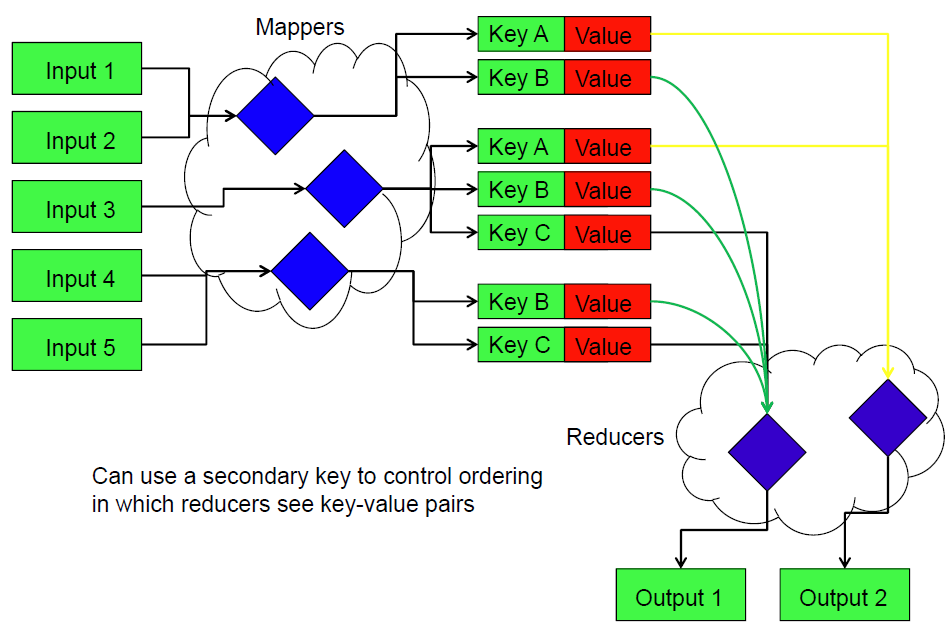 Hard part: Computing “quality” of a split
1) Master tells the Mappers which splits (n, X(j), v) to consider
2) Each Mapper gets a subset of data andcomputes partial statistics for a given split3) Reducers collect partial statistics andoutput the final quality for a given split (n, X(j), v)
4) Master makes final decision where to split
2/21/18
Jure Leskovec, Stanford CS246: Mining Massive Datasets, http://cs246.stanford.edu
28
PLANET Overview
We build the tree level by level
One MapReduce step builds one level of the tree
Mapper 
Considers a number of candidate splits (node, attribute, value) on its subset of the data
For each split it stores partial statistics
Partial split-statistics is sent to Reducers
Reducer 
Collects all partial statistics and determines best split
Master grows the tree for one level
A
B
C
D
E
F
G
H
I
2/21/18
Jure Leskovec, Stanford CS246: Mining Massive Datasets, http://cs246.stanford.edu
29
PLANET Overview
Mapper loads the model and info about which attribute splits to consider
Each mapper sees a subset of the data D*
Mapper “drops” each datapoint to find the appropriate leaf node L
For each leaf node L it keeps statistics about
(1) the data reaching L
(2) the data in left/right subtree under split S

Reducer aggregates the statistics (1), (2) and determines the best split for each tree node
A
B
C
D
E
F
G
H
I
2/21/18
Jure Leskovec, Stanford CS246: Mining Massive Datasets, http://cs246.stanford.edu
30
PLANET: Components
Master
Monitors everything (runs multiple MapReduce jobs)
Three types of MapReduce jobs:
(1) MapReduce Initialization (run once first)
For each attribute identify values to be considered for splits
(2) MapReduce FindBestSplit (run multiple times)
MapReduce job to find best split (when there is too much data to fit in memory)
(3) MapReduce InMemoryBuild (run once last)
Similar to BuildSubTree (but for small data)
Grows an entire sub-tree once the data fits in memory
Model file
A file describing the state of the model
A
B
C
D
E
F
G
H
I
2/21/18
Jure Leskovec, Stanford CS246: Mining Massive Datasets, http://cs246.stanford.edu
31
Master Node
MapReduce Initialization (run once first)
MapReduce FindBestSplit (run multiple times)
MapReduce InMemoryBuild (run once last)
PLANET: Components
PLANET: Master
Master controls the entire process 
Determines the state of the tree and grows it:
(1) Decides if nodes should be split 
(2) If there is little data entering a tree node, Master runs an InMemoryBuild MapReduce job to grow the entire subtree below that node
(3) For larger nodes, Master launches MapReduce FindBestSplit to evaluate candidates for best split 
Master also collects results from FindBestSplit and chooses the best split for a node 
(4) Updates the model
A
B
C
D
E
F
G
H
I
2/21/18
Jure Leskovec, Stanford CS246: Mining Massive Datasets, http://cs246.stanford.edu
33
Master Node
MapReduce Initialization (run once first)
MapReduce FindBestSplit (run multiple times)
MapReduce InMemoryBuild (run once last)
PLANET: Components
Initialization: Attribute metadata
Initialization job: Identifies all the attribute values which need to be considered for splits
Initialization process generates “attribute metadata” to be loaded in memory by other tasks

Main question: Which splits to even consider?

A split is defined by a triple: (node n, attribute X(j), value v)
D
n
X(j) < v
2/21/18
Jure Leskovec, Stanford CS246: Mining Massive Datasets, http://cs246.stanford.edu
35
Initialization: Attribute metadata
Which splits to even consider?
For small data we can sort the values along a particular feature and consider every possible split
But data values may not be uniformly populated so many splits may not really make a difference


Idea: Consider a limited number of splits such that splits “move” about the same amount of data
X(j): 1.2  1.3  1.4  1.6  2.1  7.2  8.1  9.8  10.1  10.2  10.3  10.4  11.5  11.7  12.8  12.9
2/21/18
Jure Leskovec, Stanford CS246: Mining Massive Datasets, http://cs246.stanford.edu
36
Initialization: Attribute metadata
D*
Splits for numerical attributes:
For attribute X(j) we would like to consider every possible value vOj
Compute an approx. equi-depth histogram on D*
Idea: Select buckets such that counts per bucket are equal



Use boundary points of histogram as splits
j
Xj < v
Count for
bucket
Domain values
1  2  3  4  5  6  7  8  9 10 11 12 13 14 15 16 17 18 19 20
2/21/18
Jure Leskovec, Stanford CS246: Mining Massive Datasets, http://cs246.stanford.edu
37
1  2  2  3  4  7  8  9 10 10 10 10 11 11 12 12 14 16 16 18 19 20 20 20
Side note: Computing Equi-Depth
Count in
bucket
1  2  3  4  5  6  7  8  9 10 11 12 13 14 15 16 17 18 19 20
Domain values
Goal:  Equal number of elements per bucket  (B buckets total)
Construct by first sorting and then taking B-1 equally-spaced splits

Faster construction: Sample & take equally-spaced splits in the sample
Nearly equal buckets
2/21/18
Jure Leskovec, Stanford CS246: Mining Massive Datasets, http://cs246.stanford.edu
38
Master Node
MapReduce Initialization (run once first)
MapReduce FindBestSplit (run multiple times)
MapReduce InMemoryBuild (run once last)
PLANET: Components
FindBestSplit
D
j
DL
DR
X(j) < v
2/21/18
Jure Leskovec, Stanford CS246: Mining Massive Datasets, http://cs246.stanford.edu
40
FindBestSplit
D
j
DL
DR
X(j) < v
2/21/18
Jure Leskovec, Stanford CS246: Mining Massive Datasets, http://cs246.stanford.edu
41
FindBestSplit: Map
Mapper:
Initialized by loading results of Initialization task
Current model (to find which node each datapoint xi ends up)
Attribute metadata (all split points for each attribute)
Load the set of candidate splits: {(node, attribute, value)}
For each data record run the Map algorithm:
For each node store statistics of the data entering the node and at the end emit (to all reducers):
<NodeID,  { S=Σy, Q=Σy2, N=Σ1 } >
For each split store statistics and at the end emit:
<SplitID,  { S, Q, N } >
SplitID = (node n, attribute X(j), split value v)
A
B
C
D
E
F
G
H
I
2/21/18
Jure Leskovec, Stanford CS246: Mining Massive Datasets, http://cs246.stanford.edu
42
FindBestSplit: Reducer
A
B
C
D
E
F
G
H
I
2/21/18
Jure Leskovec, Stanford CS246: Mining Massive Datasets, http://cs246.stanford.edu
43
Overall system architecture
Master gives the mappers: (1) Tree                                                          (2) Set of nodes
                                                              (3) Set of candidate splits
A
Nodes: F, G, H, I
Split candidates: (G, X(1),v(1)), (G, X(1),v(2)), (H, X(3),v(3)), (H, X(4),v(4))
B
C
Mappers output 2 types of key-value pairs:
(NodeID: S,Q,N)
(NodeID, Spit: S,Q,N)
D
E
Mapper
Data
F
G
H
I
For every (NodeID, Split)Reducer(s) compute thePurity and output the best split
Reducer
Mapper
Mapper
2/21/18
Jure Leskovec, Stanford CS246: Mining Massive Datasets, http://cs246.stanford.edu
44
Overall system architecture
Example: Need to split nodes F, G, H, I
Map and Reduce:
FindBestSplit::Map (each mapper) 
Load the current model M
Drop every example xi down the tree
If it hits G or H, update in-memory hash tables: 
For each node: Tn: (Node){S, Q, N} 
For each (Split, Node): Tn,j,s: (Node, Attribute, SplitValue){S, Q, N}
Map::Finalize: output the key-value pairs from above hashtables
FindBestSplit::Reduce (each reducer)
Collect: 
T1:<Node, List{S, Q, N} >  <Node, {Σ S, Σ Q, Σ N} >
T2:<(Node, Attr. Split), List{S, Q, N}>  <(Node, Attr. Split), {ΣS, ΣQ, ΣN}>
Compute impurity for each node using T1, T2
Return best split to Master (which then decides on globally best split)
D1
D2
D3
D4
A
B
C
D
E
F
G
H
I
2/21/18
Jure Leskovec, Stanford CS246: Mining Massive Datasets, http://cs246.stanford.edu
45
Back to the Master
Collects outputs from FindBestSplit reducers<Split.NodeID, Attribute, Value, Impurity>

For each node decides the best split
If data in DL/DR is small enough,later run a MapReduce job InMemoryBuild on the node
Else run MapReduce FindBestSplit job for bothnodes
A
B
C
D
D
E
A
DL
DR
X(j) < v
F
G
H
I
B
C
2/21/18
Jure Leskovec, Stanford CS246: Mining Massive Datasets, http://cs246.stanford.edu
46
Decision Trees: Conclusion
Decision Trees
Decision trees are the single most popular data mining tool:
Easy to understand
Easy to implement
Easy to use
Computationally cheap
It’s possible to get in trouble with overfitting
They do classification as well as regression!
2/21/18
Jure Leskovec, Stanford CS246: Mining Massive Datasets, http://cs246.stanford.edu
48
Learning Ensembles
Learn multiple trees and combine their predictions
Gives better performance in practice
Bagging: 
Learns multiple trees over independent samples of the training data
For a dataset D on n data points: Create dataset D’ of n points but sample from D with replacement:
33% points in D’ will be duplicates, 66% will be unique
Predictions from each tree are averaged to compute the ﬁnal model prediction
2/21/18
Jure Leskovec, Stanford CS246: Mining Massive Datasets, http://cs246.stanford.edu
49
Bagging Decision Trees
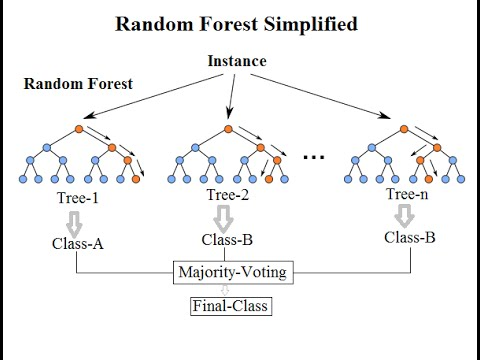 2/21/18
Jure Leskovec, Stanford CS246: Mining Massive Datasets, http://cs246.stanford.edu
50
Bagged Decision Trees
How to create random samples of D?
Compute a hash of a training record’s id and tree id
Use records that hash into a particular range to learn a tree
This way the same sample is used for all nodes in a tree
Note: This is sampling D without replacement (but samples of D* should be created with replacement)
2/21/18
Jure Leskovec, Stanford CS246: Mining Massive Datasets, http://cs246.stanford.edu
51
Improvement: Random Forests
2/21/18
Jure Leskovec, Stanford CS246: Mining Massive Datasets, http://cs246.stanford.edu
52
SVM vs. DT
SVM
Classification
Usually only 2 classes
Real valued features (no categorical ones)
Tens/hundreds of thousands of features
Very sparse features
Simple decision boundary
No issues with overfitting
Example applications
Text classification
Spam detection
Computer vision
Decision trees
Classification & Regression
Multiple (~10) classes
Real valued and categorical features
Few (hundreds) of features
Usually dense features
Complicated decision boundaries
Overfitting! Early stopping
Example applications
User profile classification
Landing page bounce prediction
2/21/18
Jure Leskovec, Stanford CS246: Mining Massive Datasets, http://cs246.stanford.edu
53
References
B. Panda, J. S. Herbach, S. Basu, and R. J. Bayardo. PLANET: Massively parallel learning of tree ensembles with MapReduce. In Proc. VLDB 2009.

J. Ye, J.-H. Chow, J. Chen, Z. Zheng. Stochastic Gradient Boosted Distributed Decision Trees. In Proc. CIKM 2009.
2/21/18
Jure Leskovec, Stanford CS246: Mining Massive Datasets, http://cs246.stanford.edu
54
Gradient Boosted Decision Trees
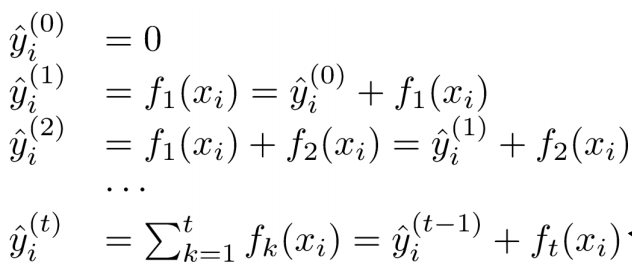 2/21/18
Jure Leskovec, Stanford CS246: Mining Massive Datasets, http://cs246.stanford.edu
55
How to decide which f to add?
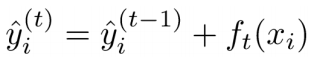 This is usually called residual from previous round
2/21/18
Jure Leskovec, Stanford CS246: Mining Massive Datasets, http://cs246.stanford.edu
56
How to decide which f to add?
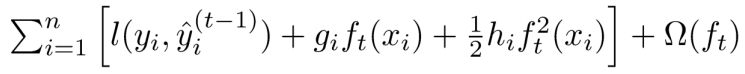 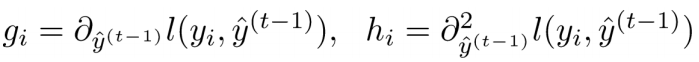 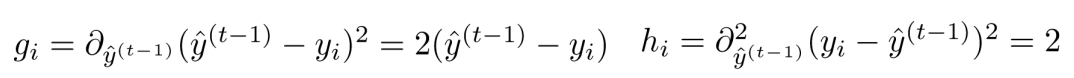 2/21/18
Jure Leskovec, Stanford CS246: Mining Massive Datasets, http://cs246.stanford.edu
57
Our New Goal
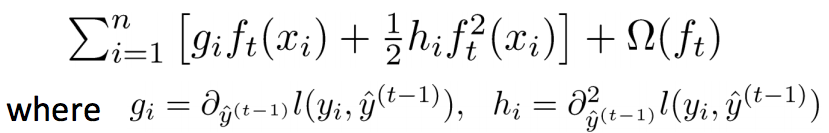 2/21/18
Jure Leskovec, Stanford CS246: Mining Massive Datasets, http://cs246.stanford.edu
58
[Speaker Notes: https://homes.cs.washington.edu/~tqchen/pdf/BoostedTree.pdf]
Define a tree
A
B
C
D
E
2/21/18
Jure Leskovec, Stanford CS246: Mining Massive Datasets, http://cs246.stanford.edu
59
Revisiting the Objective
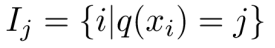 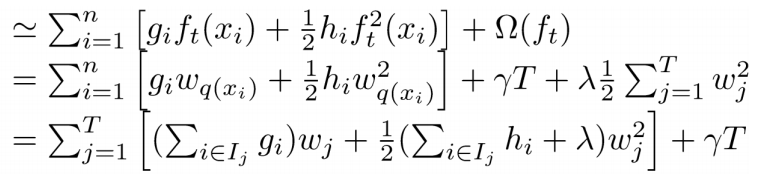 2/21/18
Jure Leskovec, Stanford CS246: Mining Massive Datasets, http://cs246.stanford.edu
60
Revisiting the Objective
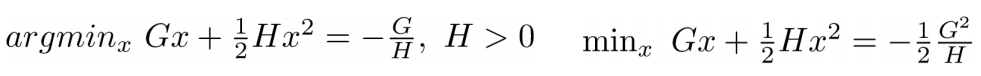 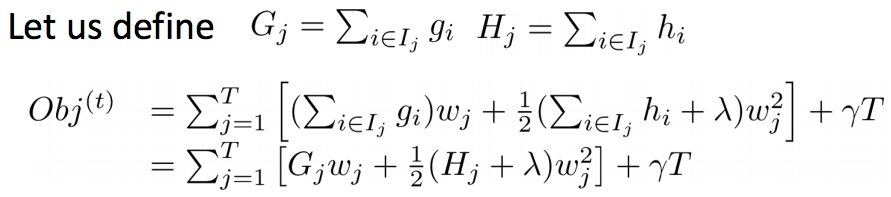 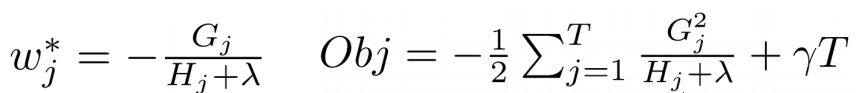 2/21/18
Jure Leskovec, Stanford CS246: Mining Massive Datasets, http://cs246.stanford.edu
61
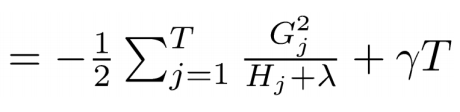 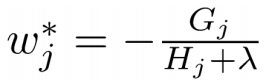 2/21/18
Jure Leskovec, Stanford CS246: Mining Massive Datasets, http://cs246.stanford.edu
62
In practice we grow tree greedily:
Start with tree with depth 0
For each leaf node in the tree, try to add a split.
The change of the objective after adding a split is:



Take the split that gives best gain
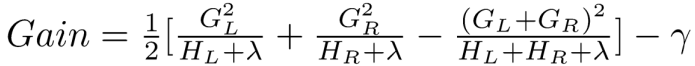 Score of left child
Score of right child
Score if we do not split
2/21/18
Jure Leskovec, Stanford CS246: Mining Massive Datasets, http://cs246.stanford.edu
63
Putting it All Together
For each node, enumerate over all features
For each feature, sorted the instances by feature value
Use a linear scan to decide the best split along that feature
Take the best split solution along all the features
Pre-stopping:
Stop split if the best split have negative gain
But maybe a split can benefit future splits..
Post-Prunning: 
Grow a tree to maximum depth, recursively prune all the leaf splits with negative gain
Usually we do:
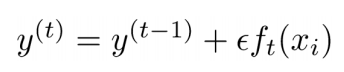 2/21/18
Jure Leskovec, Stanford CS246: Mining Massive Datasets, http://cs246.stanford.edu
64